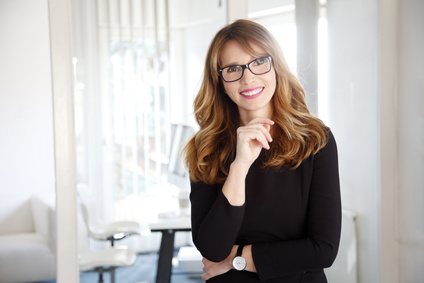 Berufsbezeichnung
FÄHIGKEIT 1
FÄHIGKEIT 1
FÄHIGKEIT 1
FÄHIGKEIT 1
ENGLISCH
FRANZÖSISCH
SPANISCH